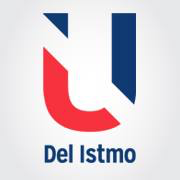 Universidad del istmopost grado y docencia superiorcomunicación y tecnología educativanativos e inmigrantes digitalescoral l. arauz g.8-473-776
Nativos e inmigrantes digitales
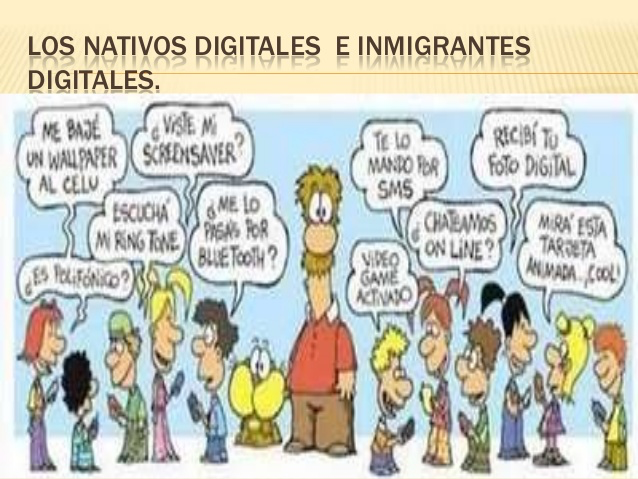 DEFINICIÓN
“El autor define a los nativos digitales como aquellos que nacieron en una  “cultura nueva”, mientras que los inmigrantes digitales son pobladores del viejo mundo, quienes vivieron en una era analógica e inmigraron al mundo digital y luchan más que los nativos para adaptarse al progreso de alta tecnología.”

Marc Prensky
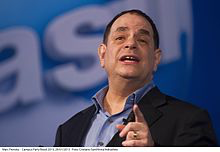 OBJETIVO
Buscar las estrategias necesarias para enseñar a los jóvenes de hoy, ya que los mismos no podían aprender como los jóvenes de antes ya que tenían diferentes cerebros y culturas.  La escuela tradicional debe incorporar  formatos educativos para el mejor entretenimiento en la era moderna.
Diferencia entre Nativos Digitales e Inmigrantes Digitales
Nativos Digitales
Quieren recibir la información de forma ágil y más rápida.
Se sienten atraídos por multitareas y procesos paralelos.
Prefieren lo grafico a los textos.
Se inclinan a los accesos al azar.
Funcionan mejor y rinden más cuando trabajan en red.
Tienen la conciencia de que van progresando y eso les reporta satisfacción.
Inmigrantes Digitales
No valoran lo suficiente las habilidades de los nativos.
Se destacan por aprender paso a paso lentamente.
No justifican que el proceso de enseñanza y aprendizaje sea ameno y divertido.
PROFESORES INMIGRANTES DIGITALES
Para ellos desafortunadamente, los alumnos que tienen hoy en día crecieron a la velocidad de la contracción nerviosa de los juegos y de MTV (canal temático de música). 
Utilizan el hipertexto
Descargan música
Telefonean desde dispositivos de bolsillo.
Consultan bibliotecas en ordenadores portátiles.
Chatean de forma inmediata.
Siempre están en red.
AFIRMACIONES SOBRE EL APRENDIZAJE A TRAVES DE LOS JUEGOS DIGITALES
Pilares básicos:
Razones de orden neurobiológico
Razones basadas en la psicología social
Estudios e investigaciones sobre juegos de aprendizaje.
RAZONES DE ORDEN NEUROBIOLÓGICO
Aquí indica que la estimulación modifica las estructuras cerebrales y afectan y afectan las formas en que las personas piensan y además estas transformaciones afectan a lo largo de la vida.  En otras palabras es cerebro puede ser constantemente reorganizado.
RAZONES BASADAS EN LA y PSICOLOGIA SOCIAL
La razón anterior y está proporcionan pruebas sólidas y rigurosas de que los patrones de pensamiento de cada uno cambian en función de sus experiencias.  Todo el mundo piensa de forma diferente y de acuerdo a los estímulos culturales.
ESTUDIOS E INVESTIGACIONES SOBRE JUEGOS DE APRENDIZAJE
Los juegos es una buena clave pero hay que considerar que los mismos sean atractivos para lograr lo que se quiere.
CONCLUSIÓN
Debemos integrarnos a la tecnología y si hacemos buen uso de la misma se puede lograr buenos beneficios.

Los docentes debemos saber que hoy en día los estudiantes son tecnológicos y debemos sacar provecho de esto utilizando metodología atractiva para ellos.
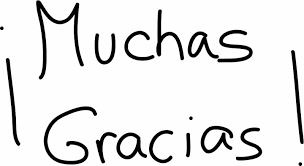